РЕКИ
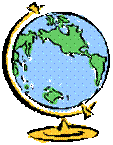 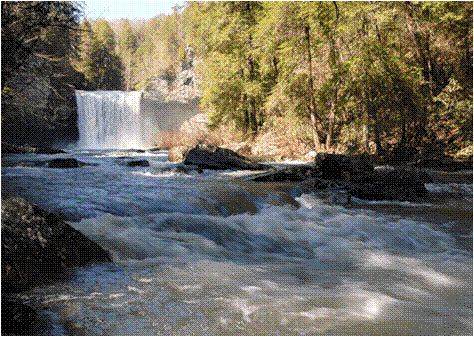 Учитель географии Шипикова И.Н.
Учитель  литературы Савицкая И.Н.
Кузнецова  Е. Ф.
Использование рек
Судоходство
Выработка электроэнергии
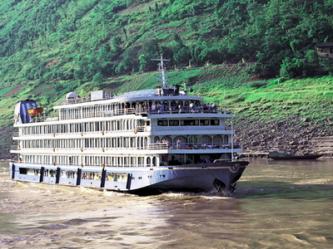 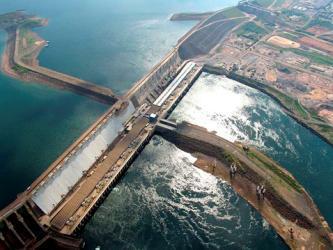 Отдых и туризм
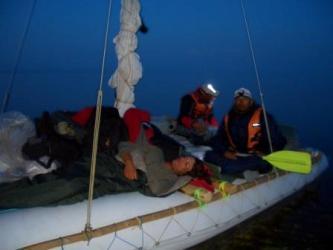 Рыболовство
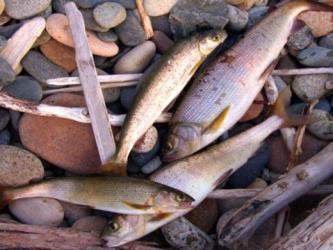 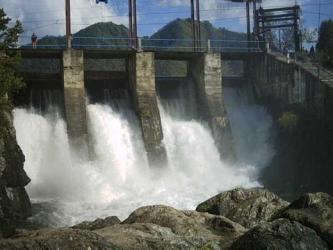 Что называется рекой?
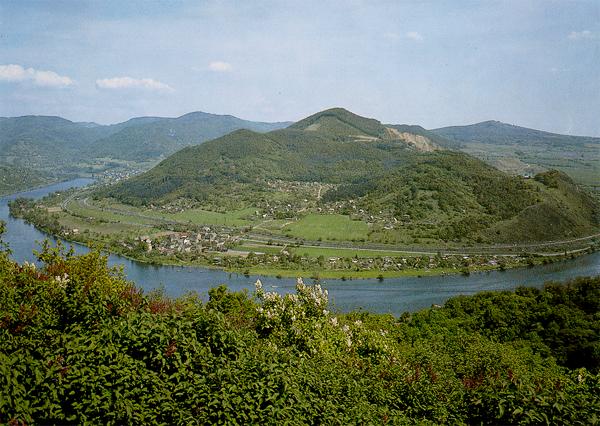 Река – поток воды,  текущий в выработанном им углублении.
Истоки реки
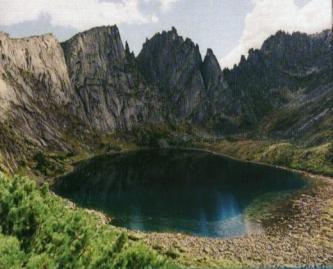 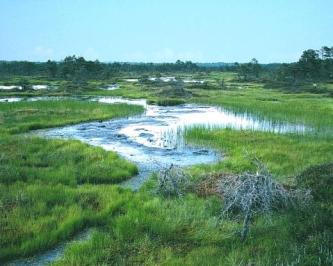 Озеро
Болото
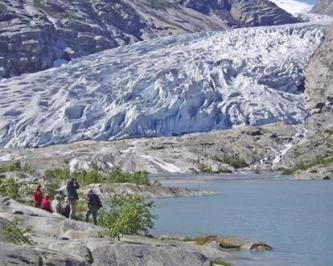 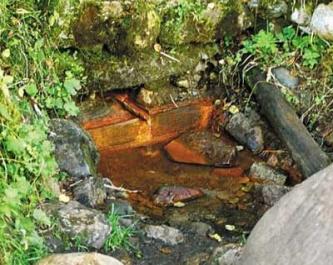 Ледник
Родник,
 источник
Устье реки
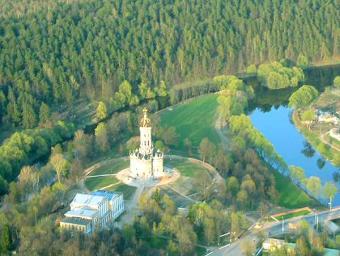 Море
Другая
 река
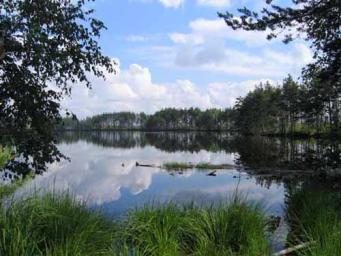 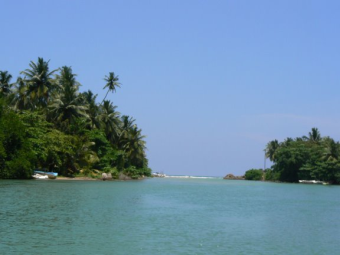 Озеро
Океан
Строение реки
Место впадения реки в море, озеро или другую реку называют устьем.
  Исто́к — место, где водоток берёт своё начало. 
Русло реки – углубление, в котором река течет.
   Приток – река ( водоток), впадающая в другую реку.
Река Москва. Бассейн реки Волга
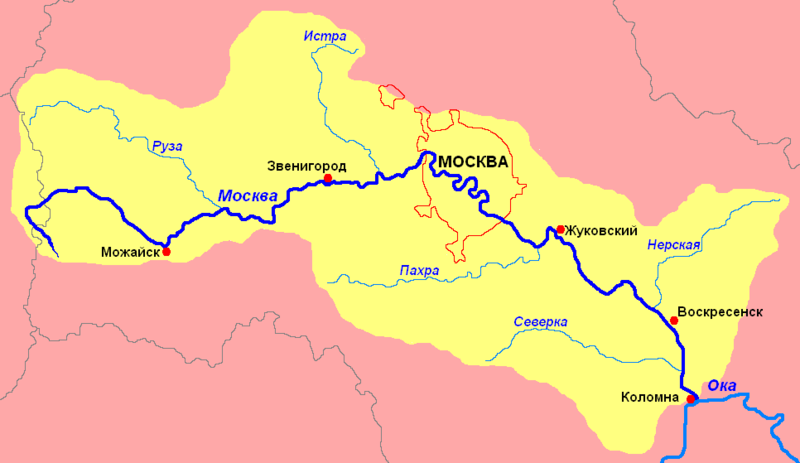 Отрывок стихотворения «На Волге» О Волга! Колыбель моя!Любил ли кто тебя, как я?Один по утренним зарям, Когда ещё всё в мире спит   И алый блеск едва скользит   По тёмно-голубым волнам, Я убегал к родной реке.
Николай Алексеевич Некрасов
«Вот отсюда, именно отсюда,
  Из глубин лесного родника
  Выбегает голубое чудо -
	          Русская великая река.
  Светлый дом, как девичья светёлка,
  Тёплый вечер, сумрачная ель.
  Стойте, люди! Здесь родилась Волга!
  Здесь её  и дом, и колыбель».
Н. Палькин.
Список литературы:
Учебник по географии 6 класс под редакцией Герасимовой Т.П. Неклюковой Н.П.
 http://ru.wikipedia.org/wiki/
 http://images.yandex.ru/